Nombre Proyecto
Kick Off del Proyecto
Fecha:
Presentación de la Empresa 
Introducción
Enfoque Institucional
Alcance y limitaciones
Metodología
Entregables
Mecanismo de Seguimiento y Control
Organización y planificación
Hitos de Facturación
1. Presentación de la empresa
1. Presentación de las empresas EXE
Fundada en 1994, Empresas EXE se conforma a partir de cuatro áreas de negocios enfocadas en satisfacer necesidades específicas de sus clientes,  promoviendo la orquestación de sus negocios  a través de soluciones basadas en nuestros productos, servicios, conocimientos, capacidades y prácticas.


Principales Clientes:
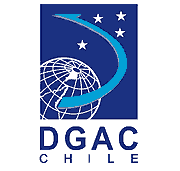 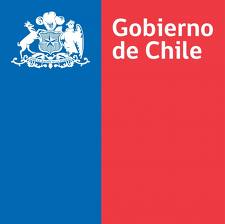 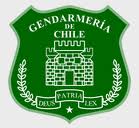 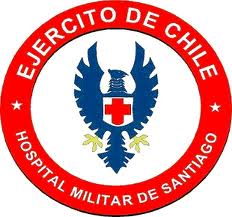 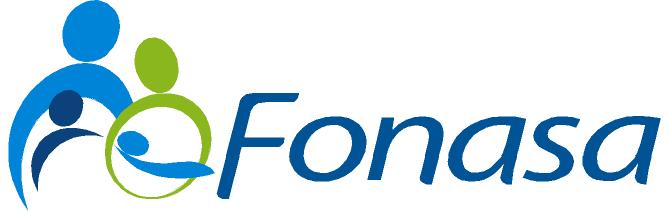 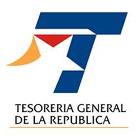 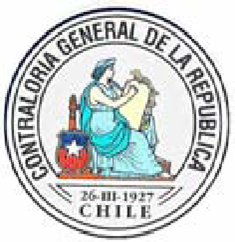 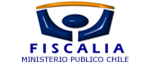 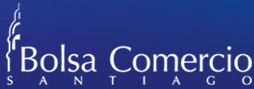 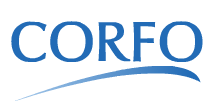 2. Introducción
2. Introducción
La administración de documentos es una actividad que involucra una serie de acciones que se están tratando de resolver a través del uso de herramientas automatizadas. 

Dentro de este contexto se hace necesario contar con un Servicio y plataforma de Gestión Documental para el apoyo de sus labores, que permita el manejo de documentos, apoyando el registro, distribución, seguimiento y control de éstos. 

Nuestra propuesta de valor, es la entrega de un servicio integral que permita responder a las problemáticas actuales y futuras  de la Institución.
3. Enfoque Institucional
3. Enfoque Institucional – Objetivos Generales
Al Negocio: 
Apoyar con el control de la documentación interna de la institución. 
Apoyar los procesos documentales y distribución de la misma internamente.
Apoyar a las áreas de negocio y usuarios en el uso y buenas prácticas. 
Estandarizar y Sistematizar Procesos. 
Contar con un repositorio centralizado y seguro de documentos 
A las Funcionalidades: 
Contar con la última versión del producto estable y soportado. 
Contar con un roadmap del producto. 
Permitir el seguimiento de documentos, en flujos de personas involucradas y sus tiempos.
Implementar un sistema de control de documentos digitales
Incorporar documentos electrónicos de uso interno 
Dar Transparencia y Visibilidad de los documentos, en cuanto al ingreso, recepción y estados. 
A la Continuidad Operacional: 
Contar con una plataforma operable. 
Dar continuidad al servicio. 
Contar con la documentación apropiada. 
Obtener reportes de Gestión y Operación, para la mejora continua.
4. Alcance y Limitaciones
5. Metodología
6. Entregables
7. Mecanismo de Seguimiento y Control
8. Organización y planificación
9. Hitos de Facturación
9. Hitos de Facturación